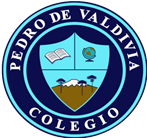 Ejemplos para desarrollar las actividades del texto escolar
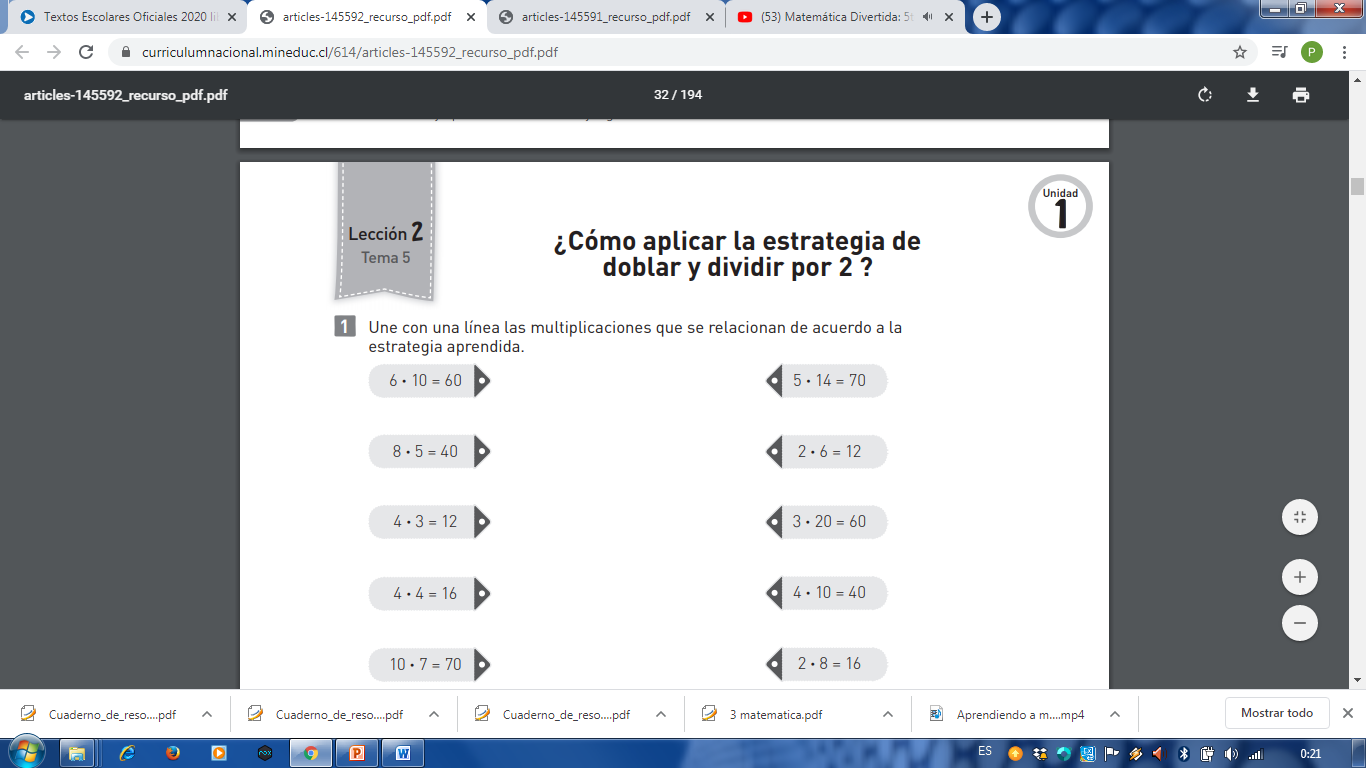 Página 31
Ejemplo 
Estrategia de doblar y dividir 
5 x 14 = 70

10 x 7 = 70  

5 mitad de 10 
14 doble de 7
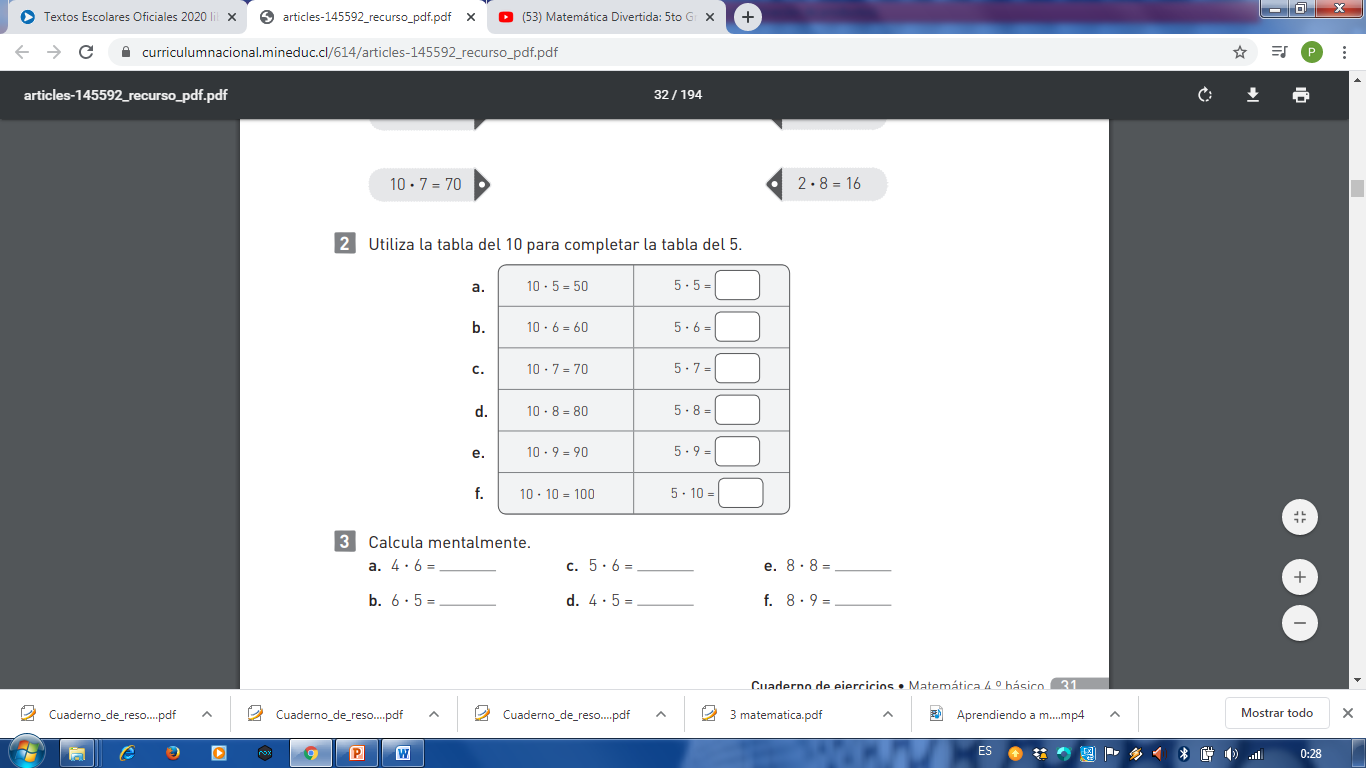 25
Mitad de 50
Ejemplo 

10 x 5 = 50 
5 x 5 = 25 

Si 10 x 5 es 50 
La mitad de 50 es 25.
Mitad de 60
Mitad de 70
Mitad de 80
Mitad de 90
Mitad de 100
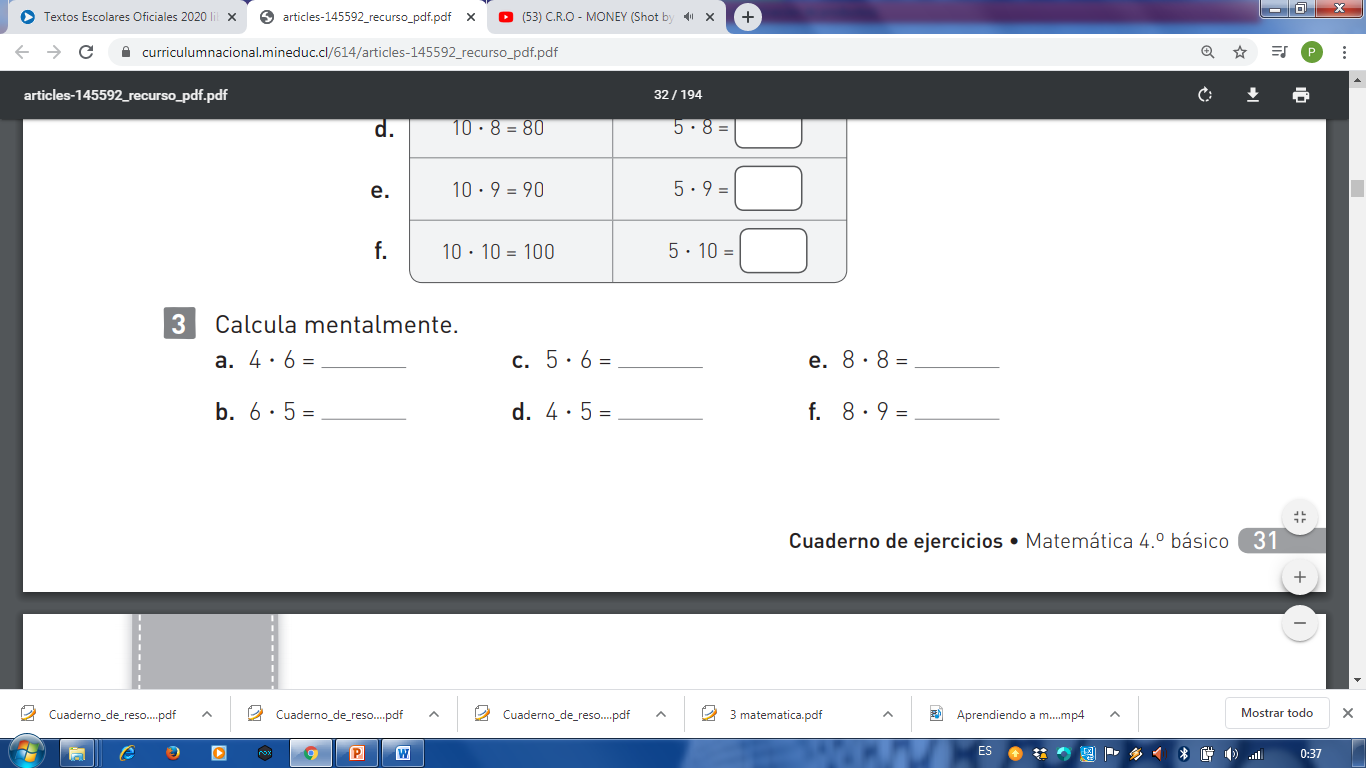 24
4 veces el 6
6 + 6 + 6 +6
5 veces el 6
6 + 6 + 6 + 6  + 6
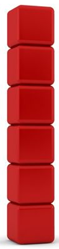 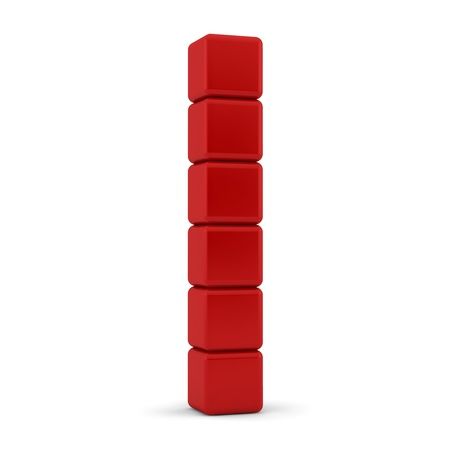 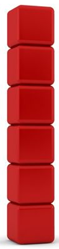 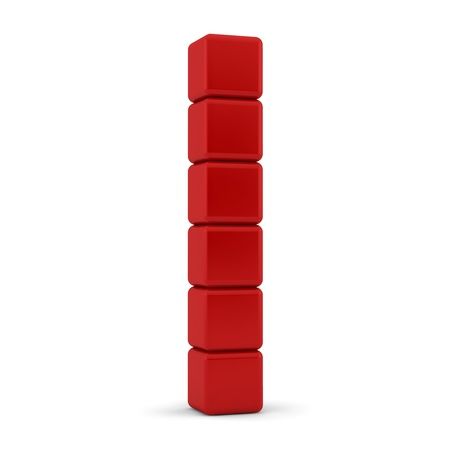 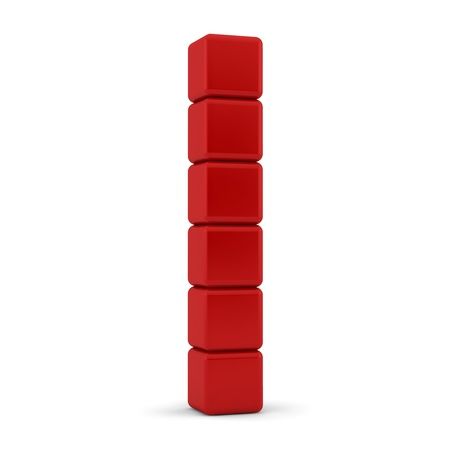 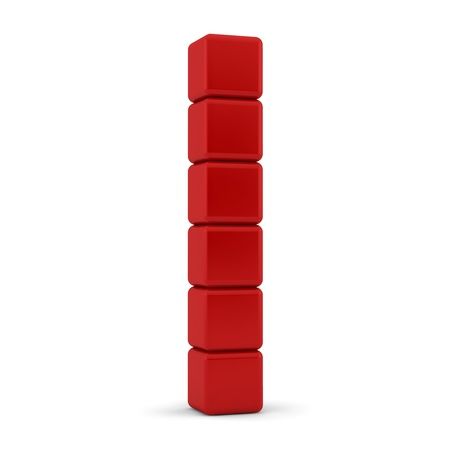 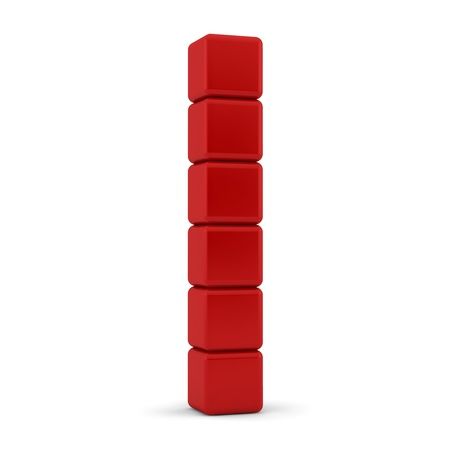 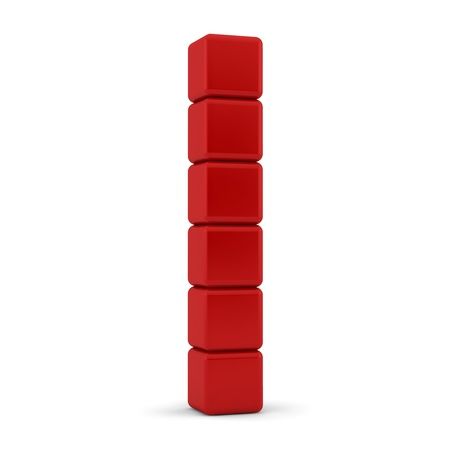 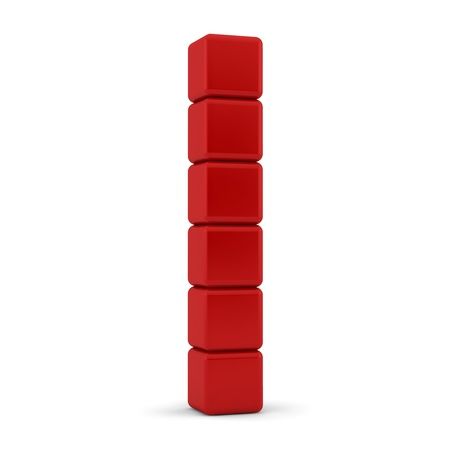 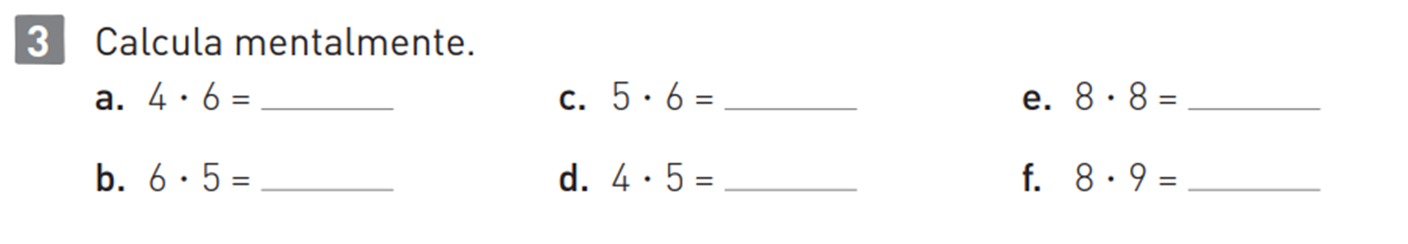 Te Puedes Apoyar con material concreto, si te resulta complicado al principio.
Busca objetos en tu hogar o realiza dibujos en una hoja en blanco.
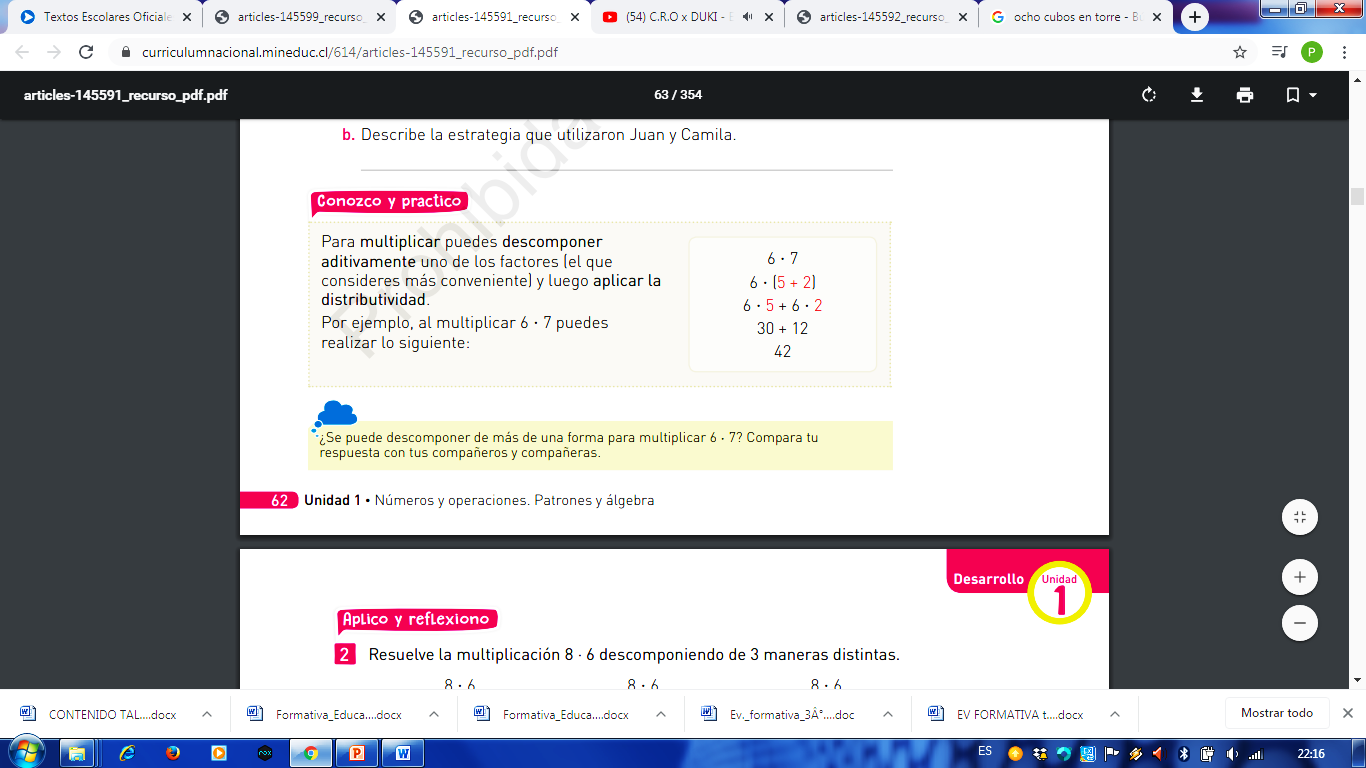 Página 32
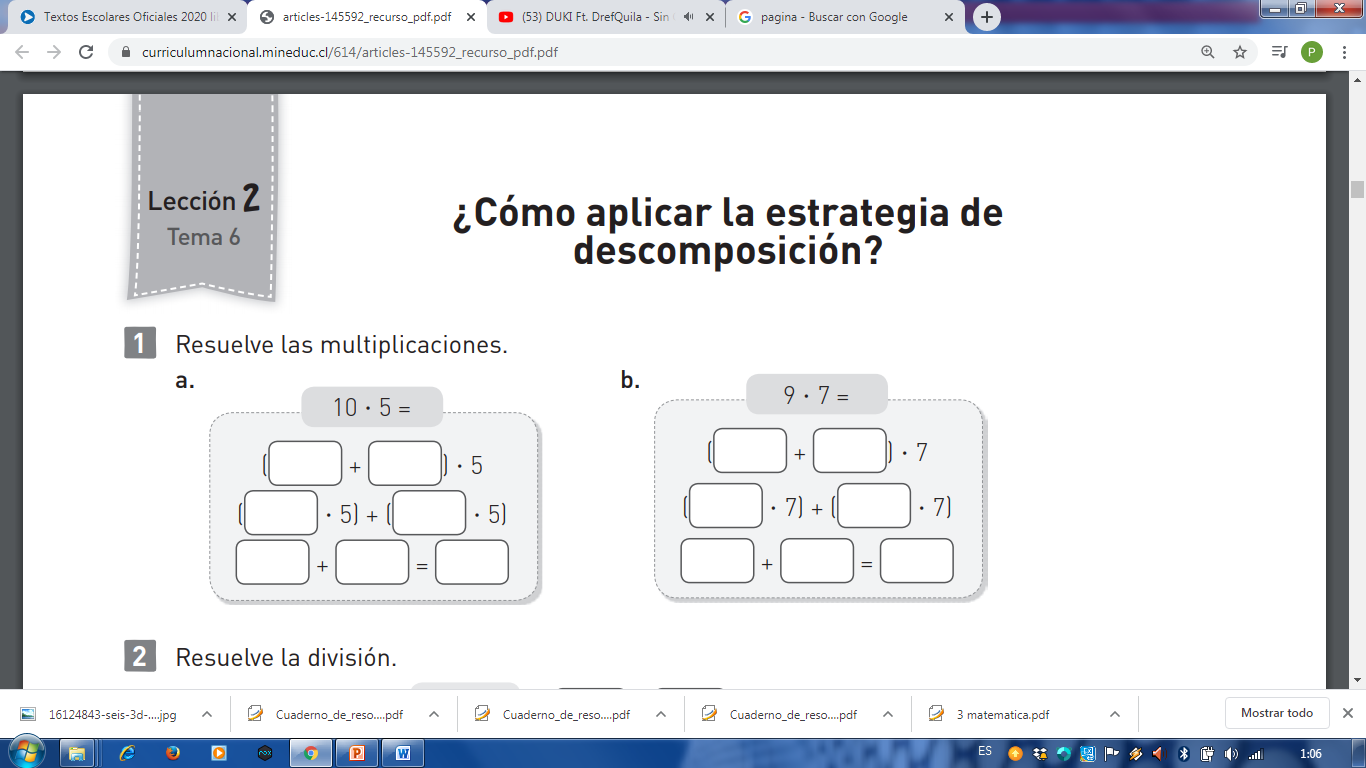 Debes pensar en dos números que sumen 9 
Ejemplo 3 + 6
5
5
5
5
50
25
25
Aquí se debe buscar tres formas de descomposición.
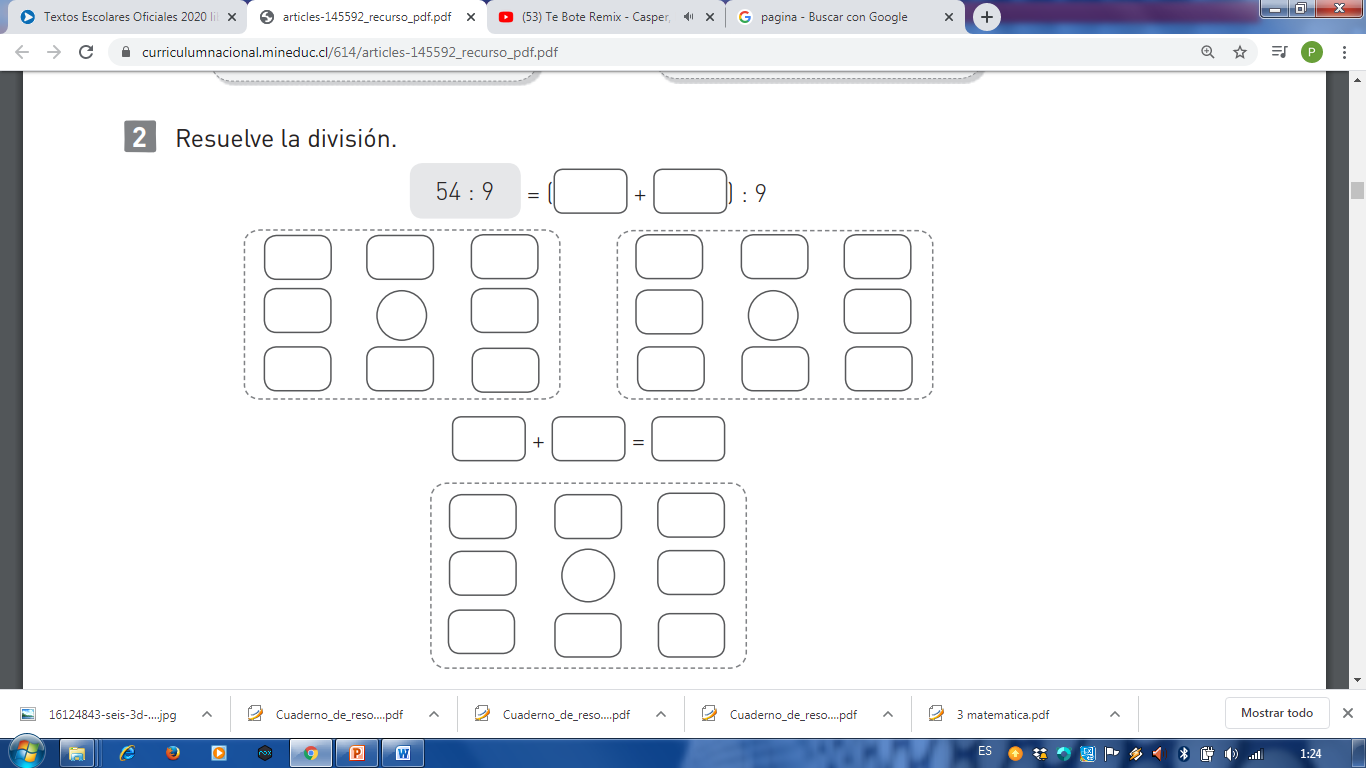 Ejemplo .
18
18
18
9
54
:
2
2
2
El número 54 se puede descomponer en: 
18 + 18 + 18  
Entonces : 
(18 + 18 +18 ) : 9
2 + 2 +2 = 6 
________
54 : 9 = 6
30 + 12 = 42
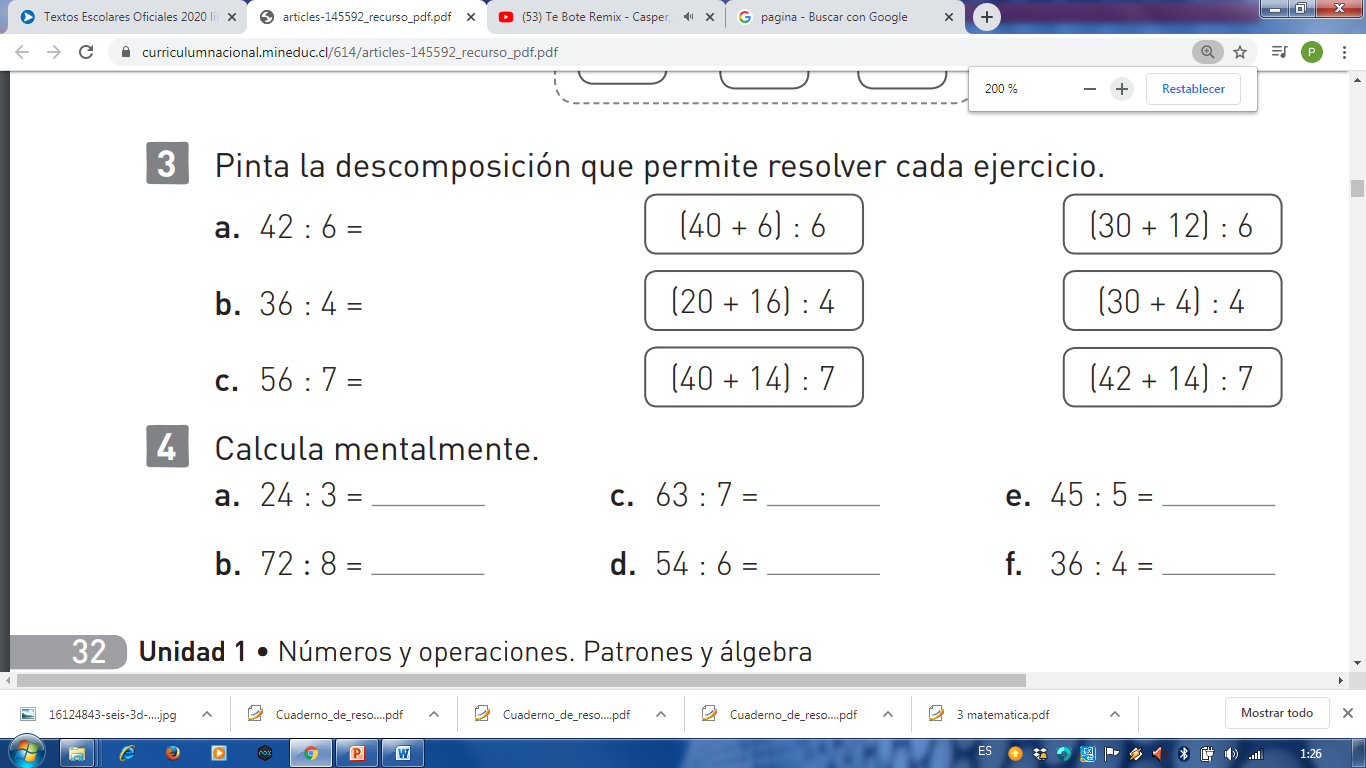 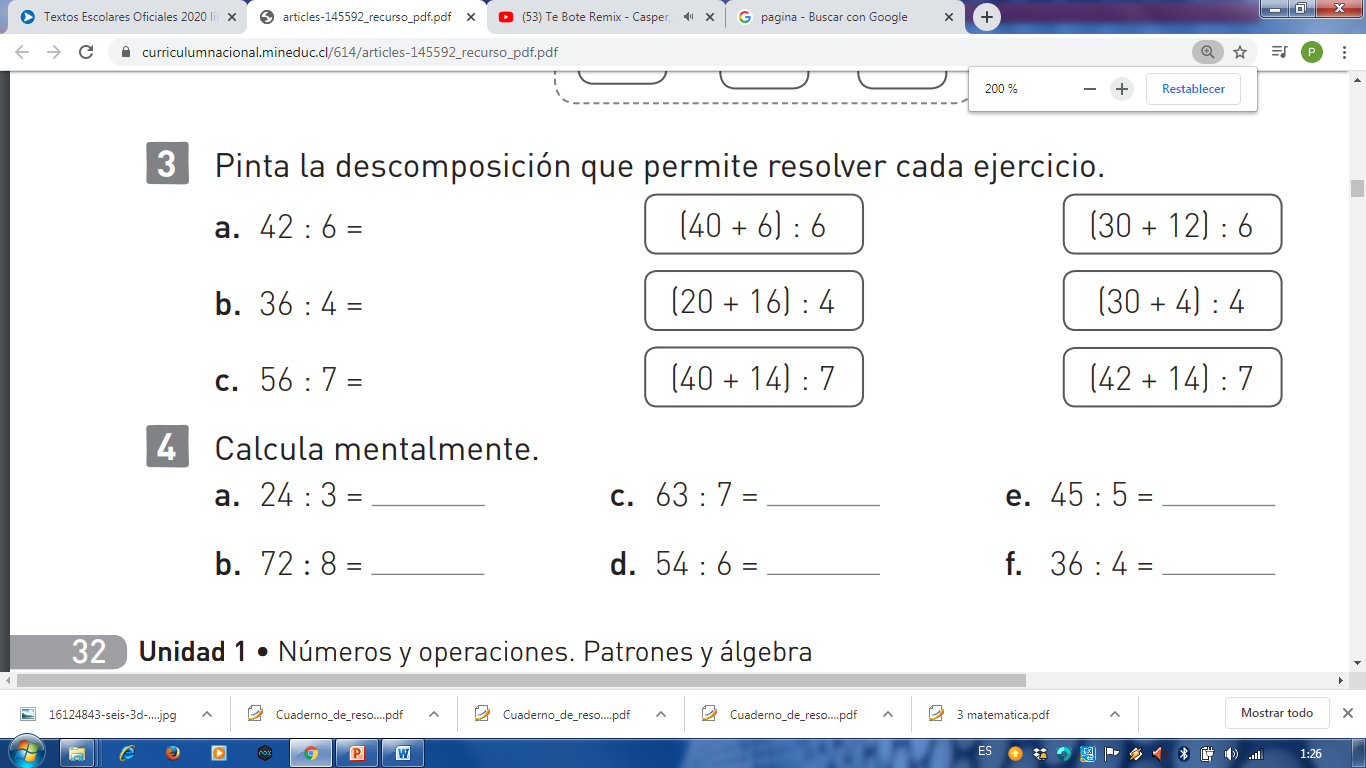 8
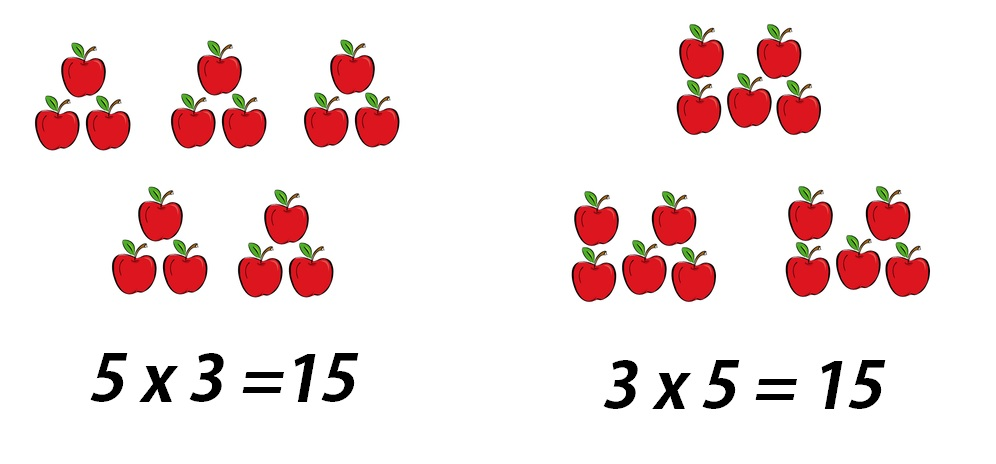 Puedes usar material concreto para resolver las primeras divisiones, busca porotos, piedras pequeñas, lápices, etc. 
Y realiza los diversos agrupamientos.
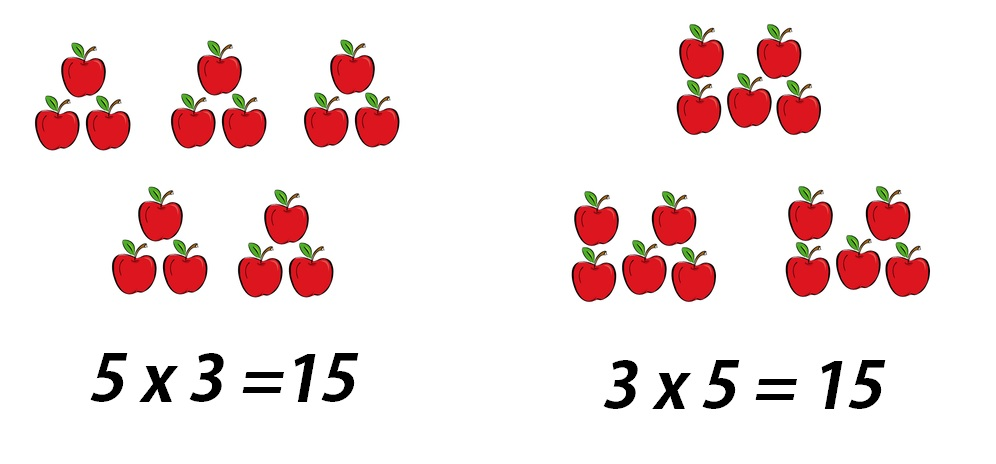 Página 33
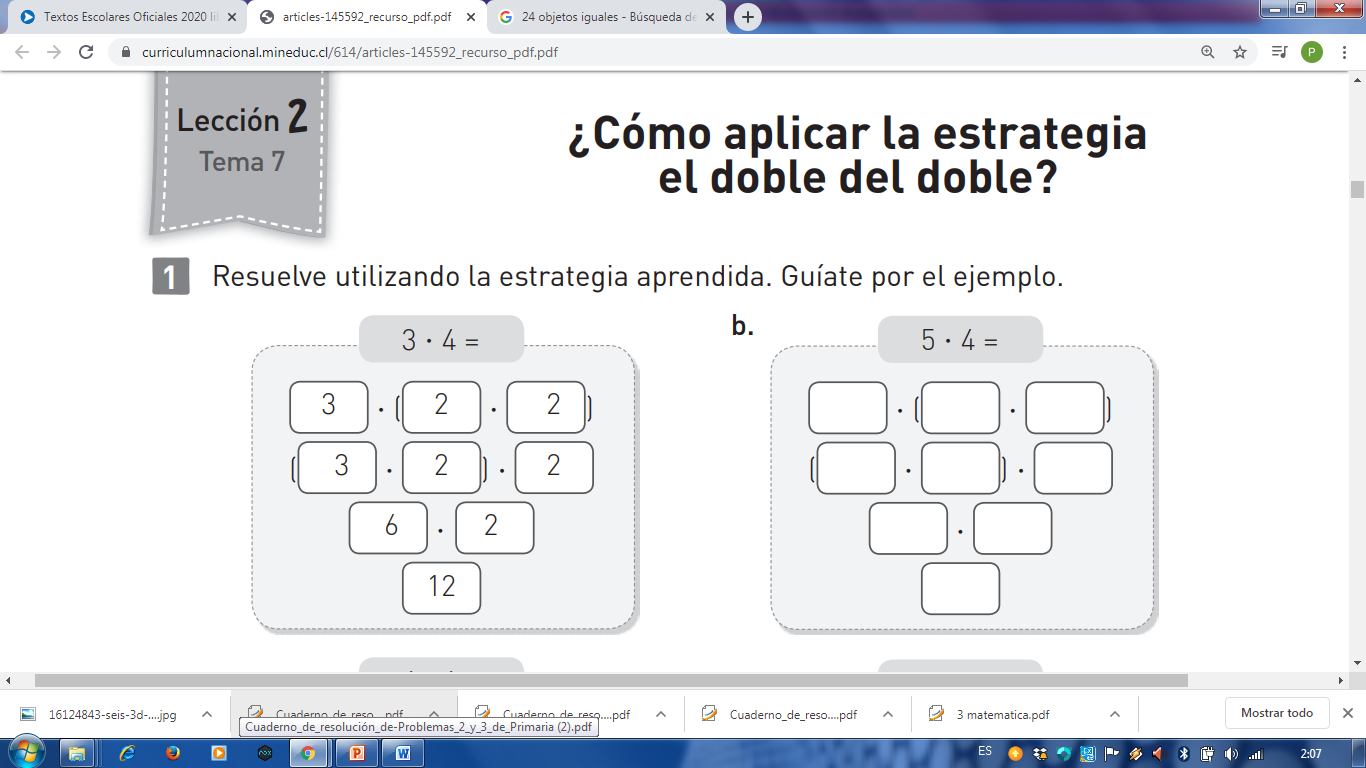 Recuerda estrategia del doble del doble
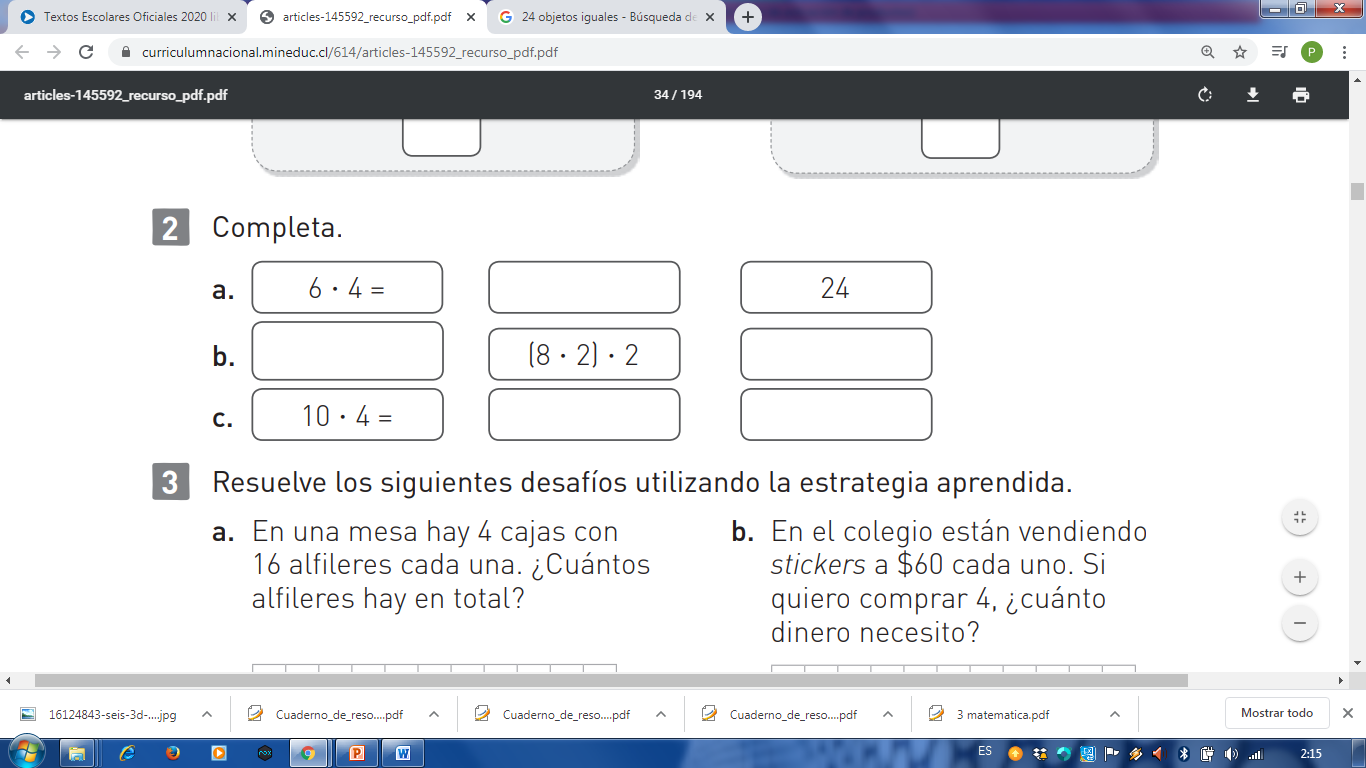 (6 x 2) x 2
        12 x 2 
            24
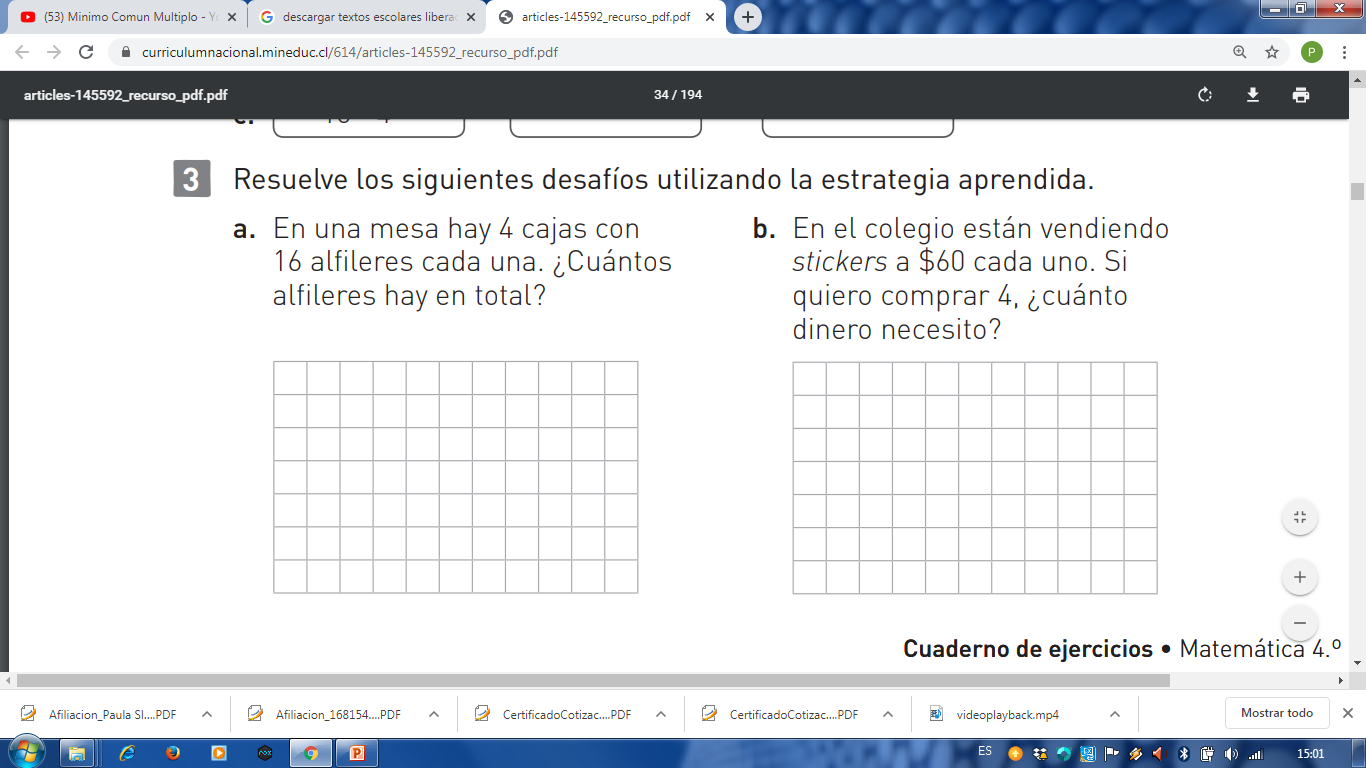 16 x 4 = 64
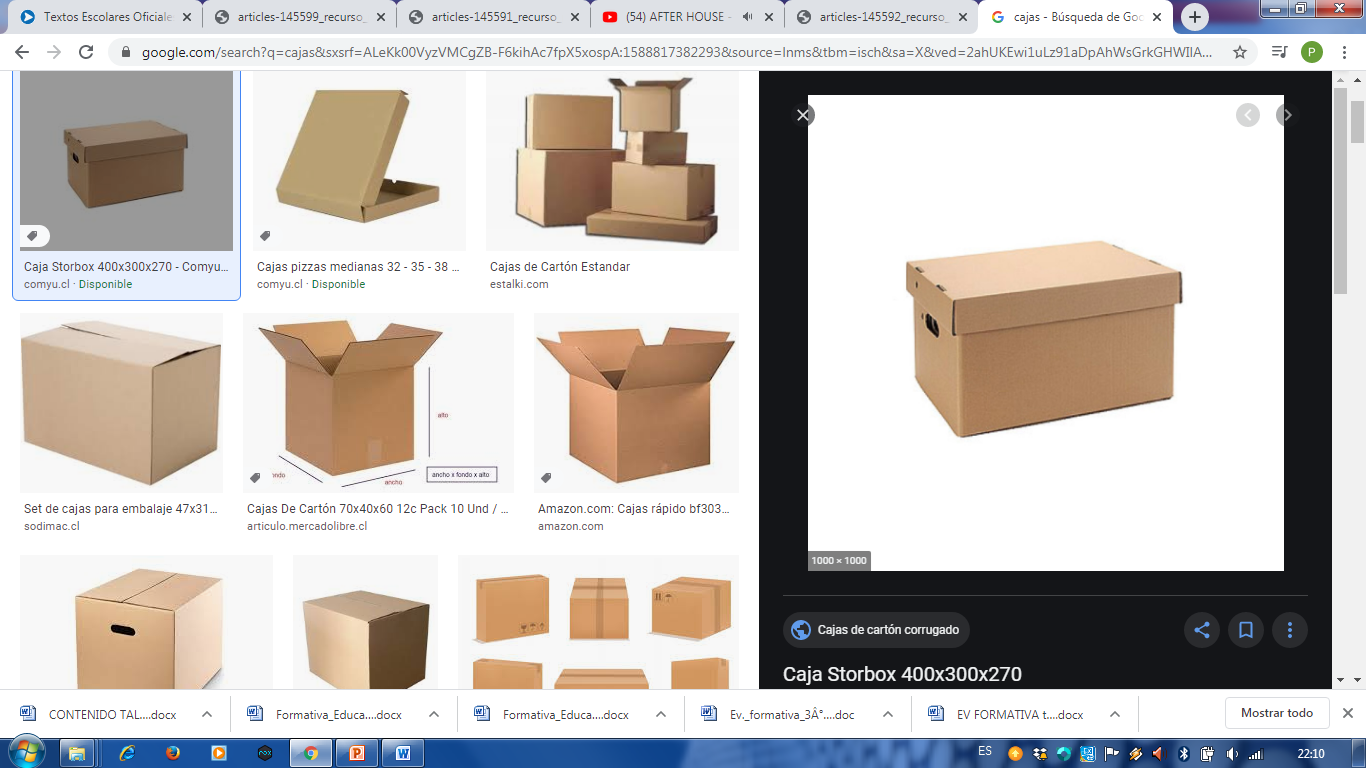 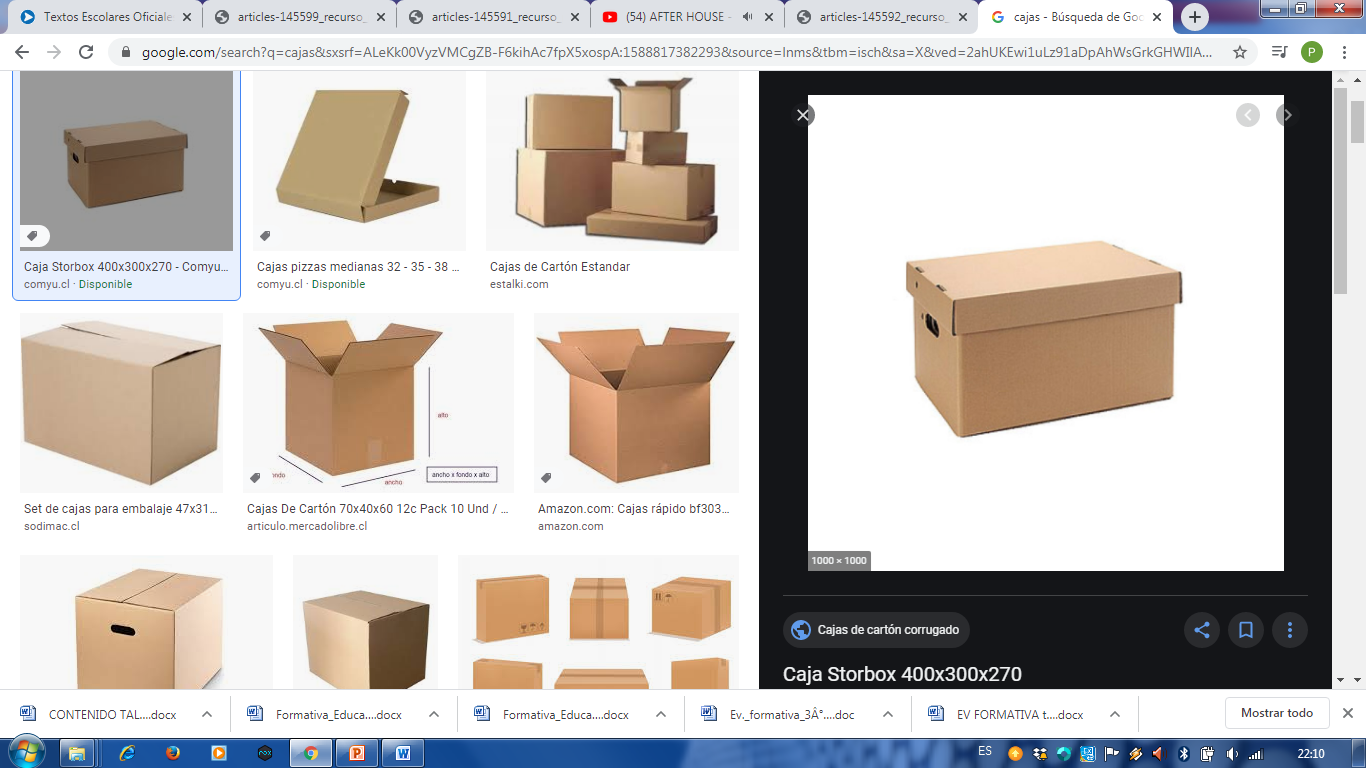 16
16
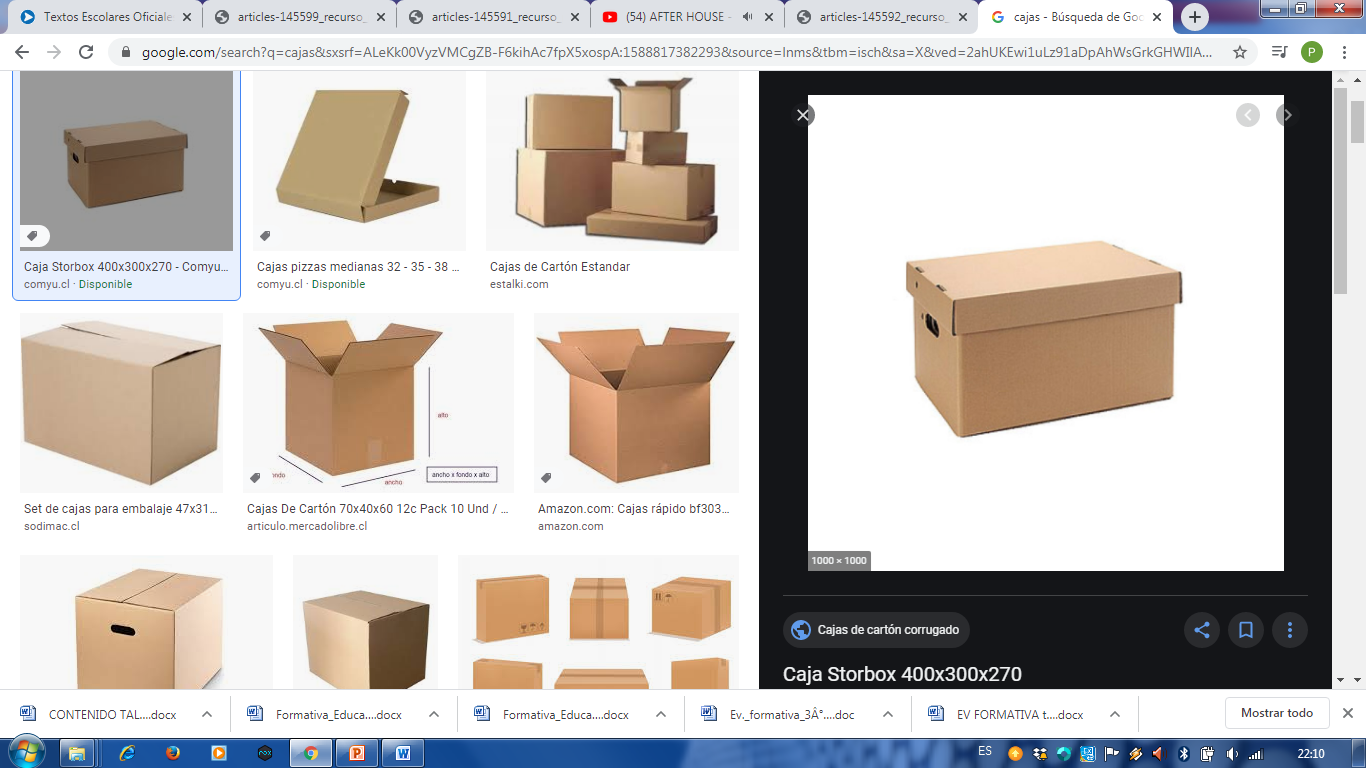 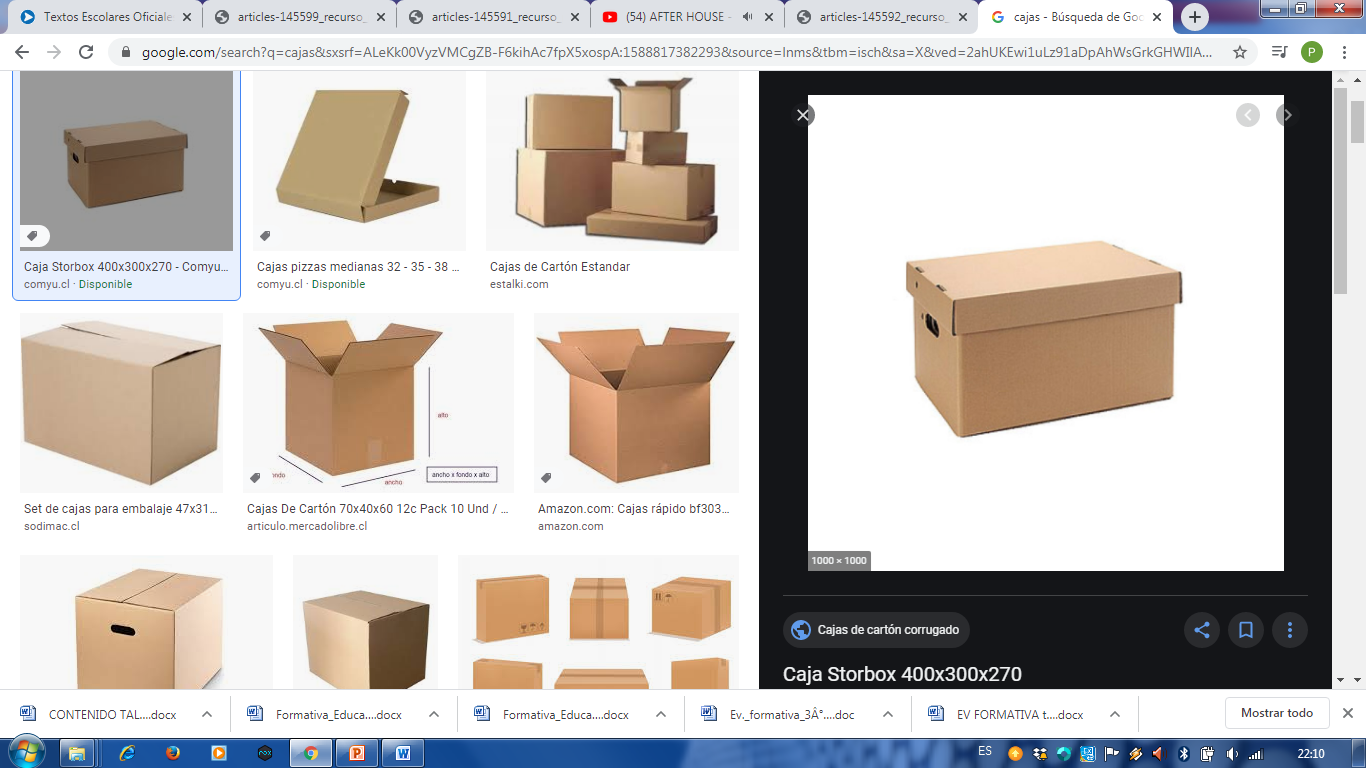 16
16